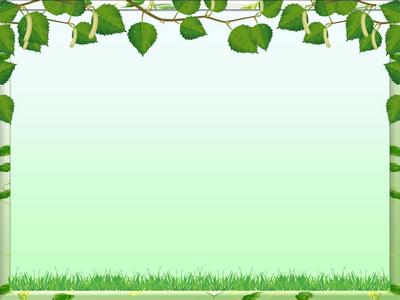 Портфолио
Воспитателя 
Ладоновой
Людмилы 
Николаевны
Муниципальное дошкольное образовательное учреждение 
детский сад «Березка»
«Чтобы одарять светом других, 
надо носить солнце в себе».
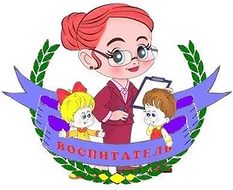 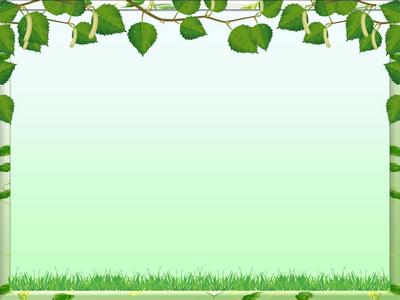 Общие сведения
Образование – высшее педагогическое 
	Специальность – учитель математики
	Окончила -  Саратовский ордена Почета государственный педагогический институт Федина в 1994г.
 	Курсы переподготовки -     ФГБОУ ВПО «Шадринский государственный педагогический институт. 2015г.
	Специальность – «Дошкольное образование»
	Педагогический стаж – 22 года.
	Стаж работы в Д./саду «Березка»  - 4 года 
	Первая  квалификационная категория.
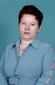 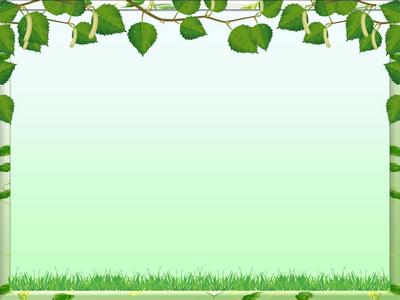 Курсы повышения квалификации
2014г. – Педагогический университет «Первое сентября» и Факультет педагогического образования МГУ им. М.В.Ломоносова по программе: «Современное образовательное учреждение (специализация: Дошкольное образование)»  в объеме  - 108 часов.
 	 2015г. –  ООО «Издательство «Учитель», по программе: «Сопровождение специалистов дошкольных образовательных организаций в освоении и реализации ФГОС ДО» в объеме -  72 часа.
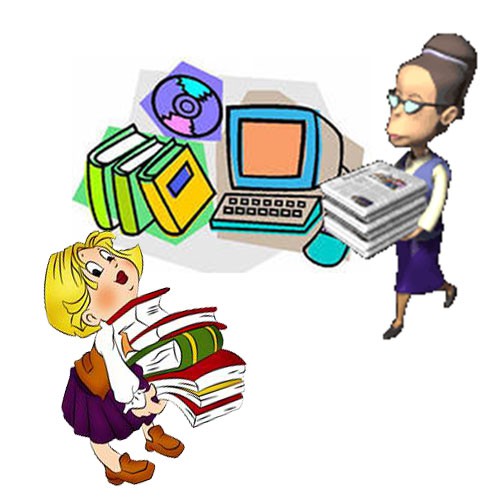 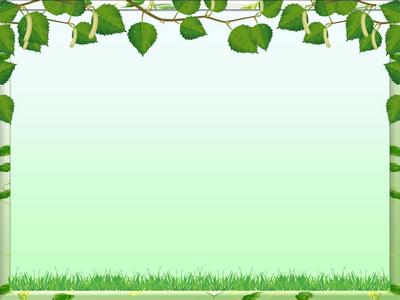 Семинары, конференции
Обучение на всероссийском семинаре - практикуме «Социально-коммуникативное развитие дошкольников в соответствии с ФГОС ДО, Примерной общеобразовательной программой ДО» в объеме 2-х часов. 2015г. Издательство «Учитель»
Обучение на всероссийском семинаре «Мониторинг, диагностика и оценка профессиональной деятельности современного педагога» в объеме 3-х часов. 2015г. Издательство «Учитель»
Международная конференция
II Международная педагогическая конференция «Педагогическая инициатива». Доклад:  «Развитие речи детей младшего дошкольного возраста посредством включения их в игровую деятельность».
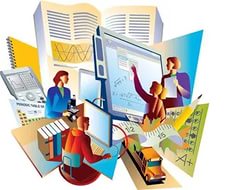 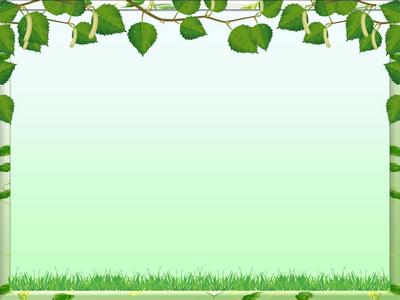 Результаты личного участия в конкурсах
Диплом лауреата. V Всероссийский творческий конкурс «Талантоха». Номинация «Творческие работы и методические разработки педагогов». Работа: семинар-практикум для родителей «Учимся вместе с детьми» 
	Диплом дипломанта IV Всероссийский творческий конкурс для педагогов и родителей «Открытая книга». Тема конкурса: «Навстречу блеску детских глаз, есть тысяча путей». Номинация: «Конкурс сценариев мероприятий для родителей» 
	Диплом лауреата II Всероссийский конкурс профессионального мастерства воспитателей и педагогов ДОУ «Современный детский сад-2014»,  работа «Цикл родительских собраний»
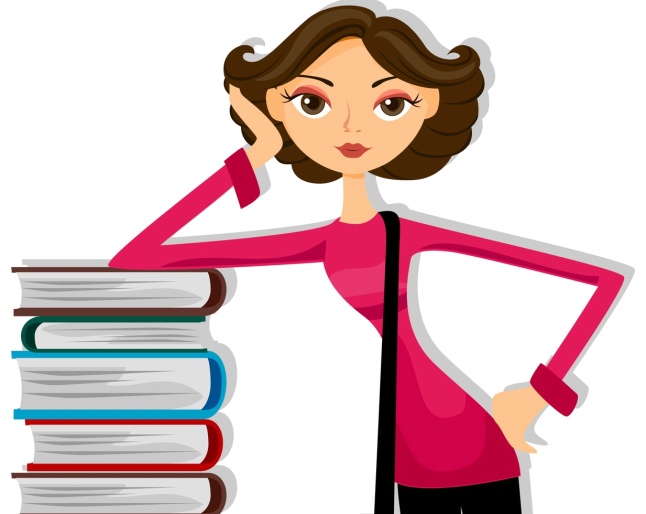 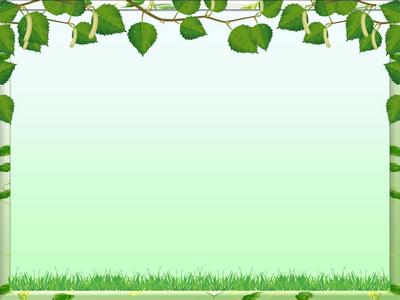 Сертификат участника.  Всероссийский конкурс «Мое призвание» (конкурс эссе).	Диплом Гран-При. Международный  открытый фестиваль «Педагогический талант». Номинация: «Лучшее портфолио педагога, преподавателя». Работа: «Чтобы одарять светом других, надо носить солнце в себе»	Диплом 3 место. Всероссийский конкурс «Педагогический успех». Номинация «Летняя пора». Работа «Играем, веселимся – летом»	Сертификат участника. Всероссийский конкурс «Мои детки, как конфетки». Работа: «Мы подросли»	Диплом 1 место. Фестиваль международных и всероссийских конкурсов «Таланты России». Номинация «Сценарий мероприятий». Работа «Все дальше уходит от нас эта дата - 9 Мая 1945 года»	Грамота 3 место. Муниципальный конкурс декоративно-прикладного искусства педагогов образовательных учреждений «Радуга увлечений»
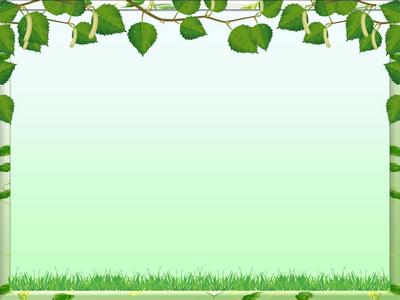 Поощрения
Благодарственное письмо за подготовку детей к выставке декоративно-прикладного искусства «Пасхальное яйцо»
	Благодарственное письмо за активное участие в выставке рисунков, посвященной 70-летию Великой Победы 1941-1945г.
	Диплом за активное участие в конкурсе поделок «Вот и осень наступила».
	Благодарственное письмо Главы МО Толькинское за организацию и проведение выставки творческих работ,  посвященной «Дню оленевода и охотника».
	Благодарственное письмо Главы МО Толькинское за добросовестную работу и достигнутые трудовые 
успехи в связи с 86-летней годовщине со дня образования села Толька.
	Грамота за подготовку призеров и победителя конкурса  детского творчества «Пасхальная Весна 2015»
	Благодарность начальника Управления образования МО Красноселькупский район за качественное  исполнение должностных обязанностей и в честь празднования Дня воспитателя и всех дошкольных работников;
	Благодарственное письмо Заочного консультативно-психологического центра «Талант колыбели»  з
а активное участие в проекте «Талант колыбели» и в связи с юбилеем Центра
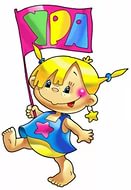 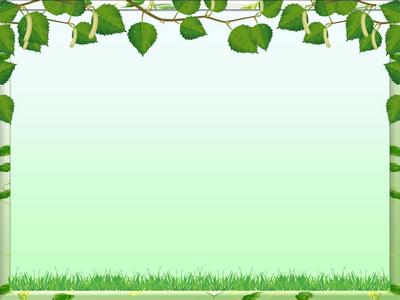 Статьи, выступления
Публикация материалов  в Интернет - журнале «Планета Детства», в разделе «Воспитатель» - «Младшая группа». Материал: «Развиваемся - играя».
	Статья «Развивающие, подвижные игры для младших дошкольников» во Всероссийском журнале «Инструктор по физкультуре» 
	Публикация на сайте «Социальная сеть работников образования». Учебно-методический материал: «Играем с удовольствием!».
	Публикация на сайте «Социальная сеть работников образования».  Консультация для родителей   «Мы вместе».
	Публикация на сайте «Социальная сеть работников образования».  Презентация  «Портфолио воспитателя».
	Публикация на сайте «Социальная сеть работников образования».  Картотека «Поговорим о вежливости».
	Статьи «Волшебные слова творят чудеса!» в газете «Северный край».
	Публикация работы: «В помощь педагогам «Развитие речи дошкольника через игровую деятельность»» на странице сайта  сетевого сообщества педагогов дошкольного образования «Детский сад Ямала»
	Сотрудничество  с информационной газетой «Толька-правда», размещает материал в рубрику: «Поздравляем!», также информация о проведенных мероприятиях в группе детского сада
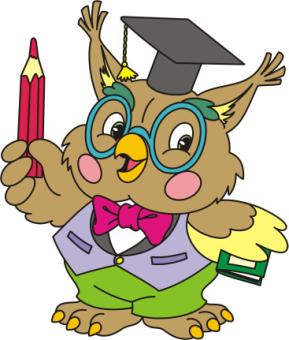 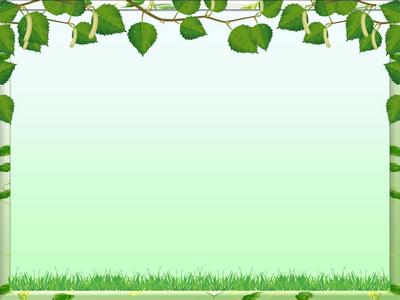 Результаты участия воспитанников  в конкурсах
.
I степени. Конкурс МДОУ ДС «Березка»:  «Зимняя сказка»  
I степени. Всероссийский конкурс детских рисунков «Моя ладошка»
I место. Международный конкурс рисунков «Моя малая родина»
1 место. I Всероссийский фотоконкурс «Моя семья», проведенный Центром творческого развития детей и подростков «Замок Талантов» 
Дипломант. Всероссийский творческий конкурс «Рассударики». Номинация «Времена года». Работа: «Осенние мгновения Северного края»
III степень. Всероссийский фотоконкурс «Праздник урожая» 
III степень. Всероссийский дистанционный конкурс с международным участием «Край родной, навек любимый»
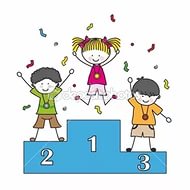 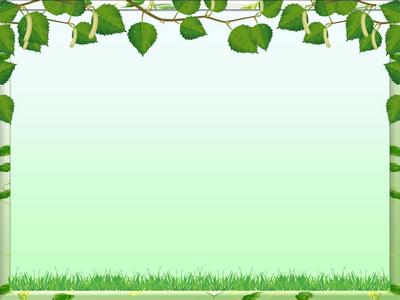 I степень. Всероссийский фотоконкурс «Улыбка». Работа: «Лучезарная улыбка» 
I место. II Международный конкурс рисунков и поделок «Новый год-любимый праздник» 
Благодарственное письмо. За активное участие в выставке творческих работ, посвященной «Дню оленевода» 
1 степень. Конкурс детского творчества «Пасхальная Весна 2015». Номинация «Декорирование посуды» 
1 место. Отборочный этап Всероссийской патриотической акции «Дети России – за мир!»,  посвященный 70-летию Победы в Великой Отечественной войне в рамках федерального патриотического проекта «Детские сады - детям»
1 место. Отборочный этап Всероссийской патриотической акции «Дети России – за мир!»,  посвященный 70-летию Победы в Великой Отечественной войне в рамках федерального патриотического проекта «Детские сады - детям»
III место. II Всероссийский конкурс:  «Ты - гений». Номинация: «Декоративно-прикладное творчество». Работа: «Цветочная феерия»
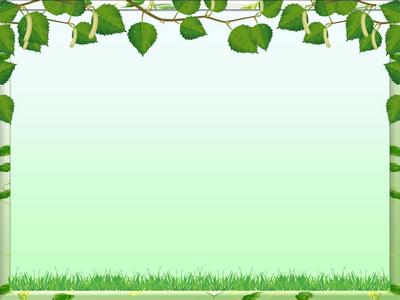 I

I место. Всероссийский дистанционный конкурс «Мой костюм». Работа «Селькупские мотивы»  
3 степени. Всероссийский творческий конкурс, посвященный 70-летию Победы в Великой Отечественной войне «Подвиг нашего народа». Номинация «Рисунок». Работа «  70 лет Победы!» 
 2 степени. Всероссийский творческий конкурс, посвященный 70-летию в Вов «Этих дней не смолкает слава». Номинация «Рисунок». Работа « Голубь мира!» 
Лауреат. Всероссийский конкурс РусКонкурс. Номинация «Осеннее вдохновение». Работа «Осенние листья, как пламя костра» 
3 степени. Международный творческий конкурс «Пластилиновое лето». Номинация «Декоративно-прикладное творчество»
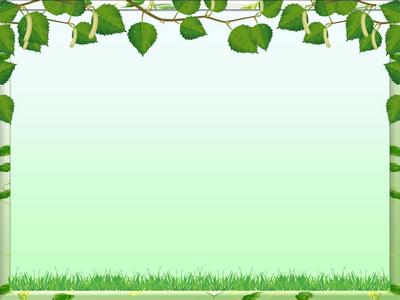 Мое педагогическое кредо
«Чтобы одарять светом других, надо носить солнце в себе».
	Говорят  что человек творец своей судьбы. В 1988 году я поступила в институт и это моя судьба . Я думаю что назвать себя воспитателем и быть им имеет право только тот , кто по настоящему любит детей , уважает каждого , как личность , принимает таким , какой он есть , любит его . Но любовь должна быть правдивой и подлинной . Ребенок хорошо чувствует фальшь. Учить его видеть,	понимать людей и самого себя – это самое трудное и сложное в деле воспитания детей. Любовь должна быть такой, чтобы у ребенка пробуждалась чуткость сердца к окружающему миру, ко всему, что создал человек. Воспитание человека!	Всего два слова, но за ними целенаправленный, повседневный, порой, невидимый мой труд воспитателя. Воспитатель-это не просто профессия. Это - прежде всего человек, который должен быть тонким знатоком детской души, ее особенности и психологию. Недостаточно знать образовательную программу, методику по которой работает воспитатель, надо иметь возможность донести свои знания до детей, нужно уметь это сделать применительно к каждому ребенку. Идут дни, недели, месяца, годы. Очень быстро идут и уже позади 22 года педагогической работы, меняются времена, меняемся мы, но не меняется мое педагогическое кредо, «чтобы одарять светом других, надо носить солнце в себе».
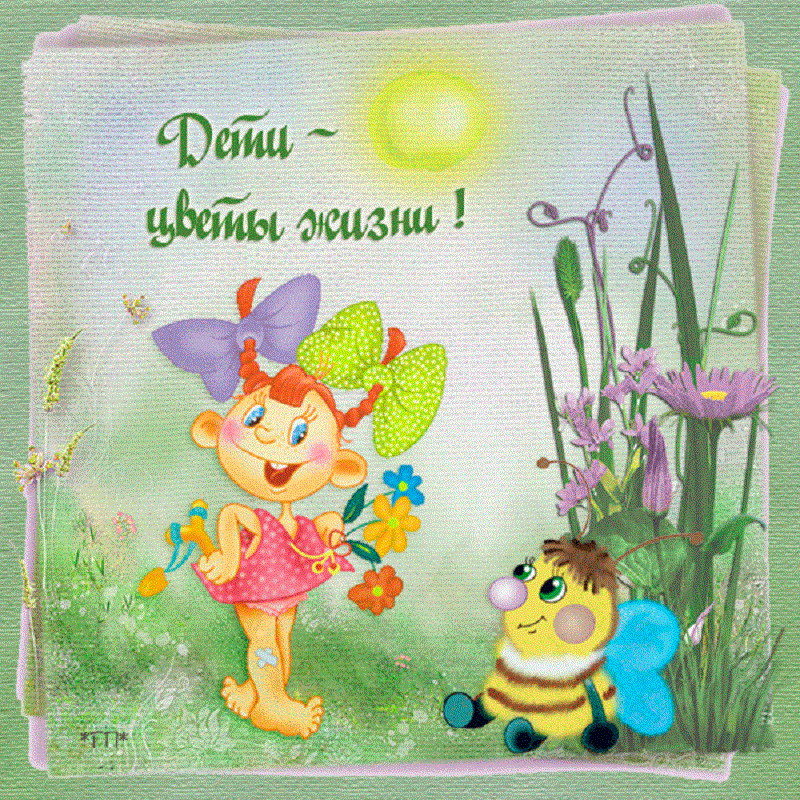